Electrical Principles
Topic 2: Electromagnetism
Assumed prior learning
05_01_00
05_01_02
05_02_01
05_03_01
05_04_01
[Speaker Notes: Note for navigation on site: 
This information needs to be taken into account and needs to stated on the LMS, perhaps as part of the introduction?]
Outcomes
By the end of this unit the learner will be able to:
Describe how a magnetic field around a conductor causes a current to flow through the conductor
Describe and explain Faraday’s Laws
Determine the direction of the magnetic field produced around a current carrying conductor
Describe the applications of the electromagnetic effect
Unit 2.3: Electromagnetic Induction
Electricity and Magnetism - https://www.youtube.com/watch?v=N2yQYwlDkYI
Magnetism: Crash Course Physics - https://www.youtube.com/watch?v=s94suB5uLWw
Introduction
In the last unit we saw how passing a current through a conductor causes a magnetic field around the conductor.
But the reverse is also true.
A magnetic field around a conductor causes a current to flow through the conductor.
Img01
Michael Faraday
Michael Faraday discovered electromagnetic induction in 1831 using a coil, galvanometer (used to measure small electric currents) and a permanent magnet.
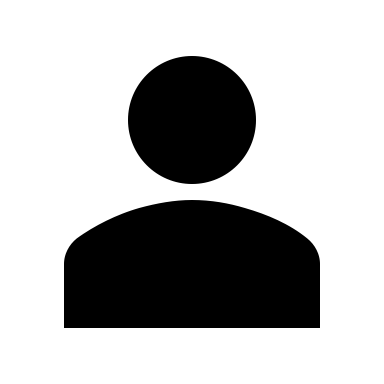 Watch the video to learn more about his discovery.
YT01
[Speaker Notes: YT01 = on click, play YT01 full screen. YT01 = https://www.youtube.com/watch?v=Hh58afwzHfA]
Experiment time
Time to do some experimenting of your own.
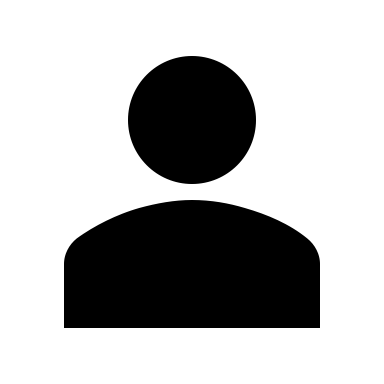 Click on the button to open the experiment instructions and then watch the video to see a summary of the experiment.
Vid01
Instructions
[Speaker Notes: Instructions = on click, open Doc01. See appendix for brief
Vid01 = on click, play Vid01 full screen. See appendix for brief.]
Electromagnetic Induction
Let’s summarise the key points we know about electromagnetic induction so far.
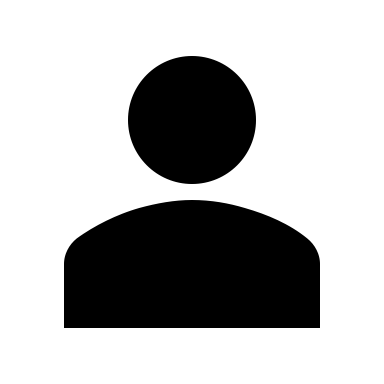 Click on the numbers to see each point.
Faraday’s First Law: When a conductor is placed in a changing magnetic field, an emf is induced in the conductor.
1
Faraday’s Second Law: The magnitude of the emf is proportional to the rate at which the conductor cuts the magnetic field.
2t
[Speaker Notes: Present boxes with just the number. On click/touch, reveal the full statement as a slide right animation

Display small animations to indicate that boxes can be clicked/touched]
Important points
Remember that electromagnetic induction will only happen if BOTH of these 2 specific conditions are met.
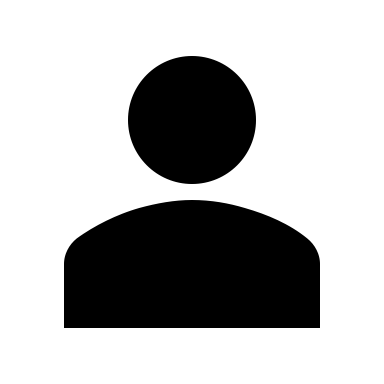 Click on each box for more details.
The conductor experiences a changing magnetic field.
The conductor cuts through magnetic field lines.
1
2
[Speaker Notes: Box 1 = on click, open slide 11 in a pop-up
Box 2 = on click, open slide 12 in a pop-up]
The conductor must cut the magnetic field lines for an emf to be produced. The closer the angle at which it cuts them is to 90°, the greater will be the induced emf.
Img02
[Speaker Notes: Img02 = see appendix for brief]
The conductor must experience a changing magnetic field. This can be achieved in three ways.
Img05
Img04
Img03
The magnetic field can move
The magnetic field strength can change
The conductor can move
[Speaker Notes: Img03 = see appendix for brief
Img04 = see appendix for brief
Img05 = see appendix for brief]
How much emf is induced?
The amount of emf induced by electromagnetic induction, depends on three factors.
Strength of the magnetic field
The stronger the field, the greater the induced emf
1
Length of the conductor
The longer the conductor, the greater the induced emf
2
The speed at which the conductor cuts field lines 
The greater the speed, the greater the induced emf
3
Induced emf equation
If we consider the case where the magnetic field changes because either the field or the conductor is moving, we can combine all these factors into a nice simple equation.
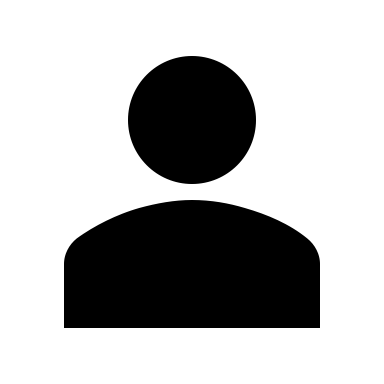 Click on each symbol in the equation to find out more.
[Speaker Notes: On click of each symbol in the equation, display the text below in a popup:
E = induced emf, measured in V (volts)
B = strength of the magnetic field (or magntic flux density) measured in T (teslas)
l = the length of the conductor, measured in m (meters)
v = the velocity of the conductor (or the field), measured in ms-1 (metres per second)]
Electromagnetic induction example
A wire 200mm long is moved through at a constant speed of 4m/s at right angles to its length through a uniform magnetic field. Calculate the density of the field if the emf generated in the wire is 0.15V.
Vid02
Try answering this question on your own first. Them watch the video for the full worked solution.
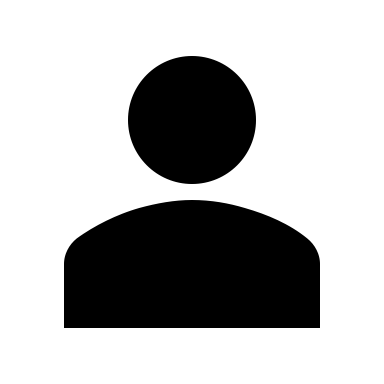 [Speaker Notes: Vid02 = on click, play Vid02 full screen. See appendix for brief.]
A summary of electromagnetic induction
We have learnt quite a bit about electromagnetic induction so far. Let’s pause and review what we know.
Vid03
Watch the video for a full summary of everything we have learnt.
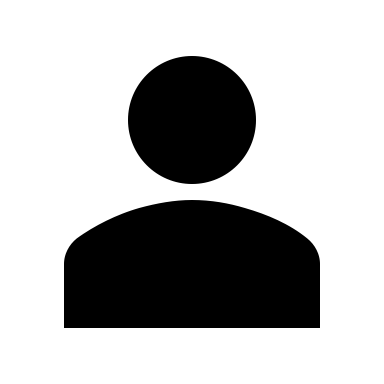 [Speaker Notes: Vid03 = on click, play Vid03 full screen. See appendix for brief.]
The direction of the emf
One thing we have not touched on yet is the direction of the induced emf (or current). In the previous unit, we saw that if the current changed direction, the direction of the magnetic field also changed. Is the same true for electromagnetic induction?
Let’s do another experiment.
Click on the button to open the experiment instructions.
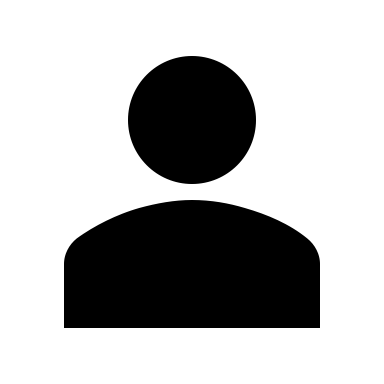 Instructions
[Speaker Notes: Instructions = on click, open Doc02. See appendix for brief]
Fleming’s Right Hand Rule
We have just seen that if the polarity or direction of the magnetic field is changed, the direction of the induced emf (and current) is also changed.
To figure out the direction of the emf and ,therefore, the current, we use Flemings right-hand rule.
YT02
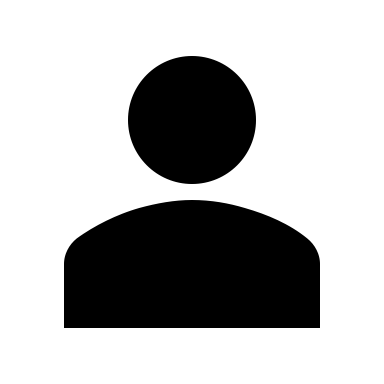 Watch the video to see how to use this rule to work out the direction of the current in the conductor.
[Speaker Notes: YT02 = on click, play YT02 full screen. YT02 = https://www.youtube.com/watch?v=3vc2YEyHvJc]
Induced emf direction
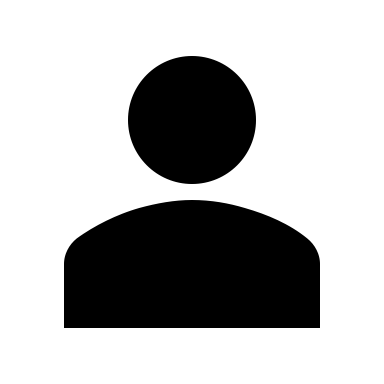 Click on the image that indicates the correct direction of the induced emf or current in the conductor.
N
S
N
S
[Speaker Notes: Multiple choice question
Img06 = on left
Img07 – on right

Correct answer is Img07
Feedback
Correct – That is not correct. If you hold the thumb, forefinger and middle finger of your right hand at 90° to each other and point your fore finger in the direction of the field and your thumb in the direction of the conductor’s motion, your middle finger will point towards you, indicating a current coming out of the screen.
Incorrect – Well done. If you hold the thumb, forefinger and middle finger of your right hand at 90° to each other and point your fore finger in the direction of the field and your thumb in the direction of the conductor’s motion, your middle finger will point towards you, indicating a current coming out of the screen.]
Test Yourself
We have come to the end of this unit. Answer the following questions to make sure you electromagnetic induction.
Question 1
Which statement(s) about electromagnetic induction is/are NOT true?
The conductor must cut through magnetic field lines.
The conductor must experience a changing magnetic field.
The conductor must experience a magnetic field.
The emf induced in the conductor is inversely proportional to the rate at which the conductor cuts the magnetic field.
[Speaker Notes: MCQ:
Correct answer: c and d

Feedback:
= This is not correct. This statement is TRUE. For there to be electromagnetic induction, the conductor must cut through magnetic field lines. There is no electromagnetic induction if the conductor is parallel to the magnetic field lines.
= This is not correct. This statement is TRUE. For there to be electromagnetic induction, there must be a changing magnetic field so that the conductor cuts magnetic field lines. This change can be achieved by either moving the conductor or magnetic field or by directly changing the strength of the magnetic field.
= Well done. This statement is FALSE. It is not enough for a conductor to experience a magnetic field. It must experience a changing magnetic field.
= Well done. This statements is FALSE. The induced emf is proportional to the rate at which the conductor cuts the field lines. The faster the conductor cuts the field lines, the greater the emf.]
Question 2
What will NOT result in a greater emf being inducted in a conductor.
Increase the strength of the magnetic field.
Increase the length of conductor cutting magnetic field lines.
Change the strength of the magnetic field more slowly.
Move the conductor through the magnetic field more quickly.
[Speaker Notes: MCQ:
Correct answer: c

Feedback:
= This is not correct. The stronger the magnetic field, the greater the induced emf.
= This is not correct. The greater the length of conductor cutting through field lines, the greater the induced emf.
= Well done. Changing the strength of the magnetic field more slowly will mean that the conductor cuts the field lines more slowly and this will reduce the induced emf.
= This is not correct. Moving the conductor more quickly, will mean that it will cut the field lines more quickly and this will induce a greater emf.]
Question 3
In which case will the direction of the emf be out of the screen.
b)
[Speaker Notes: MCQ:
Correct answer: a

Feedback:
= Well done. This is correct. If you point your index finger in the direction of the field and your thumb in the direction of the conductor’s motion, your middle finger will point in the direction of the induced emf.
This is not correct. If you point your index finger in the direction of the field and your thumb in the direction of the conductor’s motion, your middle finger will point in the direction of the induced emf.]
Question 4
In which case will the maximum emf be induced?
c)
b)
a)
Question 5
3
S
Arrange the North and South poles opposite each other to induce the maximum possible emf.
2
1
S
N
4
N
[Speaker Notes: Drag and drop:
Correct answer indicated in blocks 3 and 4

Feedback:
If 1 = N and 2 = S OR if 1 = S and 2 = N: This is not correct. In this case, even though the conductor is moving, no emf will be induced because it will not cut any field lines.
If 4 = S and 3 = N: This is not correct. In this case, the conductor will cut the field lines at 90° so the induced emf will be a maximum but the induced will be into not out of the screen.
If 4 = N and 3 = S: Well done. In this case, the conductor will cut the field lines at 90° so the induced emf will be a maximum and will be in the correct direction i.e. out of the screen.]
Question 6
A coil moves at a constant speed of 5.5ms-1 through a uniform magnetic field of 0.105T and an emf of 230mV is induced. How long is the wire that makes up the coil?
365mm
398mm
398m
132mm
[Speaker Notes: MCQ:
Correct answer: b

Feedback:
Correct = Well done.
Incorrect = That is not correct. E = Blv. Therefore, l = E/Bv = 0.23V/0.105T x 5.5ms-1 = 0.398m = 398mm]
Document Briefing – Doc01 (1 of 2)
Create an annotated PDF worksheet with the following steps.
Open up the interactive simulation of Faraday’s experiment at https://phet.colorado.edu/sims/html/faradays-law/latest/faradays-law_en.html.
Things will be easier to understand if you show the field lines. Turn these on by checking the Field lines checkbox.
Now click and drag the bar magnet slowly in and out of the coil of wire. What happens to the light bulb? What happens to the voltage in the circuit? What happens to the bulb and voltage when the magnet is stationary?
Move the bar magnet in and out of the coil more quickly. How does the brightness of the bulb compare to when you moved it slowly? How can you make the bulb shine most brightly?
Document Briefing – Doc01 (2 of 2)
Now move the bar magnet slowly over the top of the coil. Does the lamp shine as brightly as before when you moved it at the same speed THROUGH the coil? Why do you think this is? What is different about how the field lines interact with the coil.
Click on the icon with 2 coils at the bottom of the screen.
Move the coil at the same speed in and out of each coil. When is the bulb the brightest. Why do you think this is?
Video Briefing – Vid01 (1 of 2)
Create a screencast video using the interactive simulation at https://phet.colorado.edu/sims/html/faradays-law/latest/faradays-law_en.html to answer and explain the questions posed in Doc01.
Move the magnet slowly in and out of the coil to show that when the magnet is moving an EMF is produced which makes current flow in the circuit which makes the bulb shine.
Move the magnet more quickly so show that the faster the magnet moves the greater the EMF that is produced. Show that by moving the magnet very quickly, we can produce the greatest EMF.
But why does this happen? Explain that when the magnet moves, the field lines cut the coil which causes free electrons in the wire to be deflected at right angles to the field. Moving electrons = an electric current. The field lines cutting the wire exerts a force (which we call the electromotive force or force that moves electrons) on the electrons which moves them. Show https://www.youtube.com/watch?v=P3kJd3MDeuk to help with this explanation.
Video Briefing – Vid01 (2 of 2)
Move the magnet through the coil again and show that the greatest emf is produced when the magnet enters and leave the coil because the field is strongest at the ends of the magnet. Strongest field = more field lines = more field lines cutting the coil = more force deflecting electrons = more emf.
Click the icon for both coils and show that greater emf produced with bigger coil. Same field strength but more coils. Therefore field lines cutting more coils = force exerted on more free electrons = greater emf.
Summarise by explaining that an emf is produced when field lines are cutting a wire. To make this happen, the field lines must move (i.e. the magnet must move) OR the wire mist move OR the strength of the magnetic field must be constantly changing. All these produce a changing magnetic field
When the wire is in a changing magnetic field, an emf is produced. The faster the change, the greater the emf. It is the field lines cutting the coil that induces an emf.
Image Briefing – Img02 (1 of 3)
Produce the following set of three images with next, back navigation.
The orange conductor does not cut any of the field lines. Therefore, no emf will be produced.
N
S
No emf
Next >>
Image Briefing – Img02 (2 of 3)
The orange conductor cuts some of the field lines. Therefore, an emf will be produced.
N
S
Some emf
<< Back
Next >>
Image Briefing – Img02 (3 of 3)
The orange conductor cuts the field lines at right angles. Therefore, a a maximum emf will be produced.
N
S
Max emf
<< Back
N
Image Briefing – Img03
Produce an animated gif where the orange conductor moves right and left.
S
N
Image Briefing – Img04
Produce an animated gif where the magnetic field moves left and right.
S
N
N
Image Briefing – Img05
Produce an animated gif where the magnetic field gets stronger and weaker (both extremes represented).
S
S
Video Briefing – Vid02 (1 of 2)
Video Briefing – Vid03 (1 of 2)
Create a screencast video using the interactive simulation at https://phet.colorado.edu/en/simulation/legacy/faraday.
Open the pickup coil tab.
Set the strength to 50%, loop area to 50%, loops = 1, show field – move magnet in and out of the loop quickly and slowly to show difference in emf produced – greater the speed of magnet = greater rate of change of magnetic field = greater emf.
Change loops to 3 – move magnet in and out to show that more loops (or longer the wire) more electrons are deflected = greater emf.
Change magnet strength to 25% and then 100% to show that the greater the strength of the field, the greater the emf.
Say that so far, we have moved the magnet but we can also induce an emf if we move the wire – demonstrate this. In either case, wire will cut field lines and will experience a changing magnetic field.
Video Briefing – Vid03 (1 of 2)
We can also create a changing magnetic field directly changing the strength of the magnetic field – demonstrate this
Document Briefing – Doc02 (1 of 2)
Create an annotated PDF worksheet with the following steps.
Open up the interactive simulation of Faraday’s experiment at https://phet.colorado.edu/sims/html/faradays-law/latest/faradays-law_en.html.
Things will be easier to understand if you show the field lines. Turn these on by checking the Field lines checkbox.
Now click and drag the bar magnet slowly in and out of the coil of wire. Notice the direction of the voltage as the magnet moves into the coil.
Now swop the magnet around and do the same thing. What do you notice about the direction of the voltage now as the magnet moves into the coil?